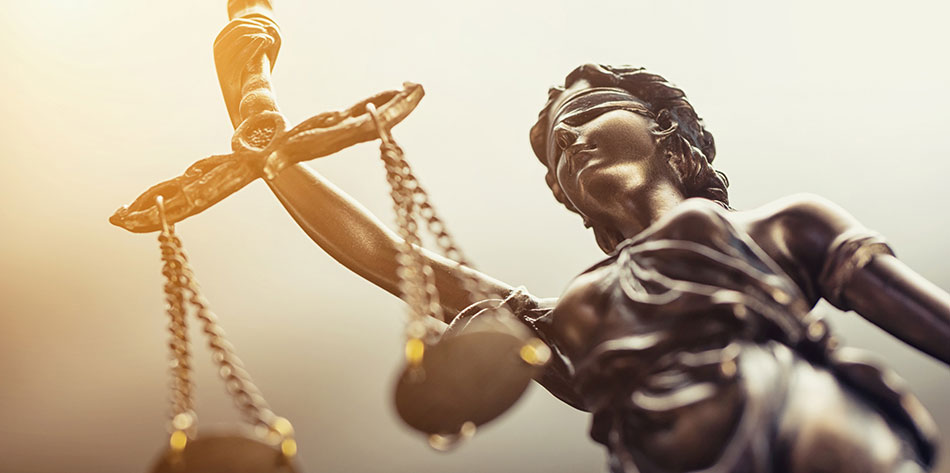 Access to Justice:  Procedural Requirements that Become Obstacles to a Person Seeking Bankruptcy Relief
The statutory promise of a bankruptcy discharge of liabilities can be meaningless to middle- and lower- income people if the process requires spending a substantial money on legal fees or on developing the evidence necessary to obtain a discharge. 


11 U.S. Code § 524 - Effect of discharge 
(a) A discharge in a case under this title (i) voids any judgment at any time obtained, to the extent that such judgment is a determination of the personal liability of the debtor with respect to any debt discharged under this title, and (ii) operates as an injunction against the commencement or continuation of an action, the employment of process, or an act, to collect, recover or offset any such debt as a personal liability of the debtor . . .
Case study:  Debbie Debtor
A 52-year old woman who had completed university 30 years earlier (1990). 

She partially paid for her four years of university by borrowing $14,000 from an agency of the United States government. The loan carried an interest rate of 9.25%, compounded monthly.
Because of illness and other life challenges, she did not start repaying the loans until 1999.  By then, the balance had grown to $32,000.  

From 1999 to 2008 she paid $400 a month toward the loans.  However, this only reduced the balance to $25,000.
She lost her job in the financial crises of 2008 and did not work full-time again until 2016.  She made no payments on her loans during this time, and after exhausting state unemployment benefits she got by using credit cards and making minimum payments on them.
By 2016 the loan balance had grown to $55,000.  She also owed $35,000 on credit cards.  

Without the help of a lawyer, in 2016 she filed a Chapter 7 bankruptcy petition, thinking that by doing so she would be discharged of her education loans and credit card debt.
Surprise !
The bankruptcy filing was all that was needed to discharge the credit card debt.
But it was not enough to discharge the education loans.  Driven by the belief that the easy discharge of education loans would invite abuse, the law requires that the bankrupt file a separate petition asking for the discharge of such loans. 
The bankrupt must allege in the petition, and ultimately prove in court with evidence, that she would suffer an “undue hardship” if her education loans were not discharged.
What does “Undue Hardship” mean?
No statutory guidance on its meaning. 
The courts have said that it means a present inability to make payments towards the loans that will persist into the future.
To meet this standard, the bankrupt must clear several hurdles, including offering evidence showing:
That presently she cannot make payments towards the loans even though she is (i) maximizing her income and (ii) minimizing her expenses.

That her income is not likely to increase in the future by an amount that would be enough to make it possible for her to make payments.
This is not an impossible standard if the bankrupt is allowed to give her own testimony, whether by affidavit or by live testimony before the judge, as to her efforts to find the best paying job available and her efforts to minimize her expenses.  

THE RUB.  Under the evidence rules that apply to all cases in the federal courts – from the tiniest bankruptcy case of a laborer to the largest patent infringement case of a tech company – evidence of this nature is considered to be opinions.
A lay person, which would include a bankrupt, is not allowed to give opinions on matters that involve specialized knowledge.  

What does this include:
What is the present income potential of an individual considering that person’s level of education, experience, age, and geographic location?
How will that income potential change over time, as the person gains more experience?
Whether the bankrupt has a medical condition, including mental illness, that would prevent her from reaching her full income potential. 
What type of housing is suitable for the bankrupt and her family, and how much does that cost where the bankrupt lives?
For these types of opinions, experts are needed.  An expert is one who possess the specialized knowledge that underlies the opinion.
There are extensive rules that apply to expert opinions.  Complying with these rules requires substantial legal work and expense.
What does that practically mean for the bankrupt seeking discharge of a student loan:
Need a career specialist, such as a headhunter or career counselor, to provide an opinion that the bankrupt is presently maximizing her income potential and that her income is not likely to significantly change in the future; 
Need a local housing expert to provide an opinion that the bankrupt has minimized her housing expense;
Need a doctor if the bankrupt asserts that a medical condition prevents her from maximizing her income.
How is a bankrupt to obtain such expert opinions?
Anyone willing to serve as an expert will want to be paid for their time, which is substantial because of the requirements imposed on experts.
Even the least expensive expert opinion might cost $10,000.
If three expert opinions are needed, the cost will be $30,000.
Plus a lawyer will be needed to put the opinions together so that a coherent case can be presented to the judge.  That will cost at least $10,000.  
All this must be paid up front.
These costs will be out of reach for anyone who otherwise qualifies for bankruptcy.  No matter how strong the case for “undue hardship” seems, in reality the bankrupt has a very slim chance of presenting the evidence required to meet the standards for being discharged of education loans.  
Because of these procedures, very few attempts to obtain the discharge of education loans are successful.  One researcher found that "more than 99% of the student loan debtors in bankruptcy just give up without even trying,"
How Did Debbie Debtor’s Case Turnout?
It was uncontested that she was not earning her potential and probably never would.
Her argument was that she had applied for over 100 jobs in her field and had been turned down by all of them.  She provided real, non-opinion, evidence of her job search effort.  
It was apparent to the judge that Debbie had some mental condition, based on how she conducted herself in the courtroom. 
The judge asked why the expert opinion of a psychiatrist was not offered if the argument being made was that mental illness prevented Debbie from maximizing her potential.
Counsel informed the court that Debbie wants to work, and that she does not want a court ruling that she is too mentally ill to hold a job.  Such a ruling would be found in a Google search by any possible employer.  For that reason, an opinion that Debbie was too ill to work was not provided to the Court.
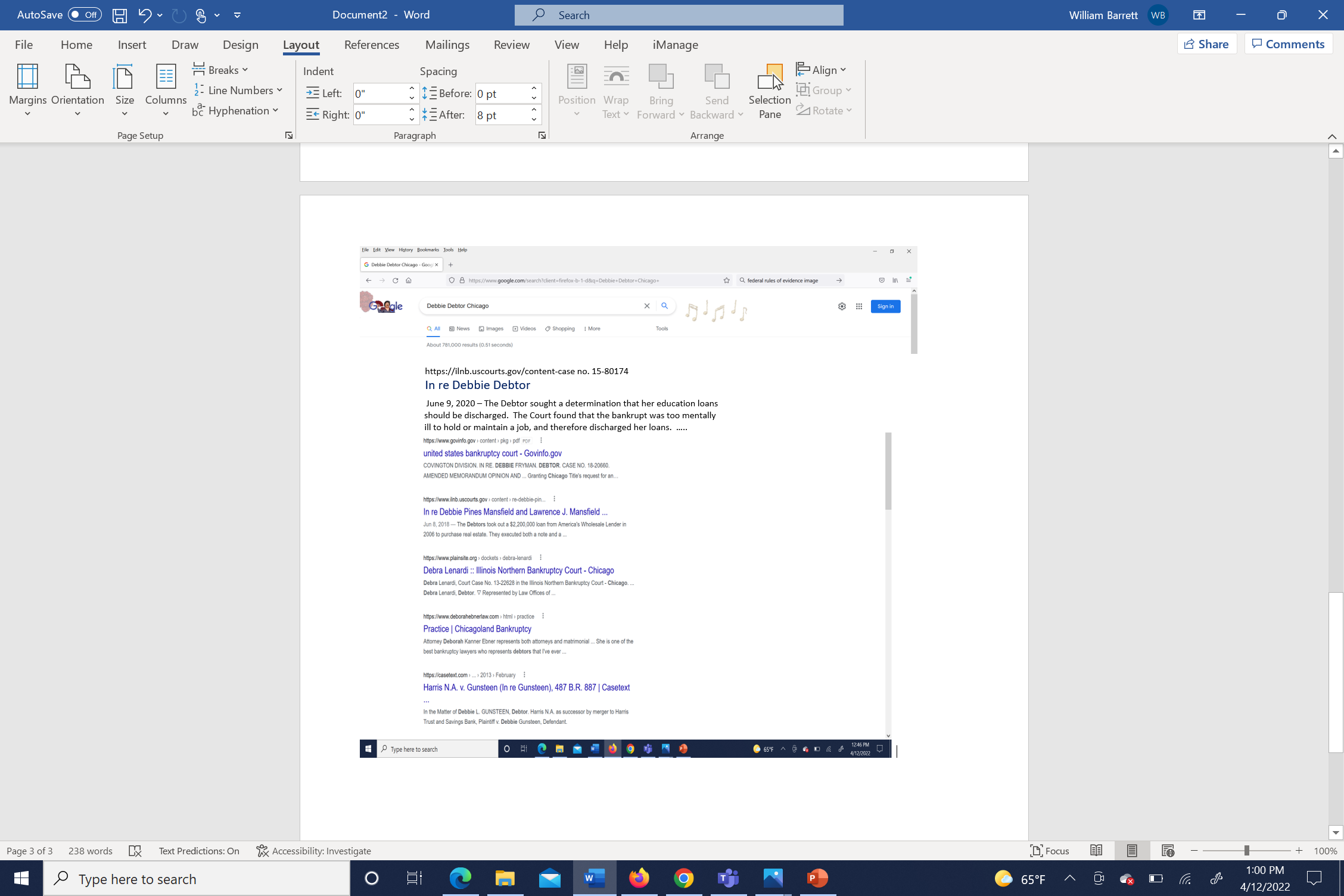 The case might have ended here.  To win, Debbie needed an expert opinion that a mental impairment blocked her from achieving her income potential.  Because she did not provide that opinion, and could not afford it, she should have lost.  The fact that she was concerned about the effect of offering such an opinion on her job search should not have mattered.
Debbie lucks out
The presiding judge had been a judge for 35 years.  He had a thorough understanding of the rules governing the use of opinions, and the ways around those rules.  He was also sympathetic to the plight of a 52-year-old mentally ill woman hopelessly in debt, whose state pension payments might be reduced to cover the education loans.
The judge decided that, based on the actual evidence of Debbie’s futile job search, he could infer that there must be some aspect of her personality that was preventing her from getting a job. He decided that he did not need an opinion on the nature of the problem, it was enough that she had made an extensive effort to find work and that she was unsuccessful. 
Debbie’s education loans, which by this time were nearing $80,000 with additional years of compound interest at 9.25%, were discharged (forgiven) entirely.
The Moral of the Story
Procedural rules can be as important as the substantive provisions of a bankruptcy law.
People in bankruptcy by definition have limited resources, and often must be their own lawyers.
Procedural rules that are well-suited for complicated commercial disputes must be relaxed when individual bankrupts are trying to achieve bankruptcy relief.
Not everything has to become a federal lawsuit.  Administrative processes can be much less complicated and expensive and produce fairer results.